Marriage, Divorceand Remarriage (#2)
The Bible Pattern
versus
A False Pattern
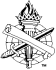 SummaryMarriage, Divorce and Remarriage
The Bible Pattern
   1. All men are under one marriage law (Hebrews 13:4)
   2. One man and one woman for life (Matthew 19:4-6)
   3. Only one exception for remarriage (Matthew 19:6, 9)
 A False Pattern
   1. “Every marriage is good (1 Corinthians 7:2)”
   2. “It is better to marry than to burn (1 Corinthians 7:9)”
   3. “Remain in the marriage in which you are called (1 Cor. 7:20, 24)”
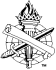 2
False Conclusions about Marriage, Divorce and Remarriage
FALSE CONCLUSION #1

“One law for unbelievers (UML); 
another law for believers (gospel)”
  -Does not recognize the universal
nature of marriage (Mark 10:6; 
Matthew 19:4-6, 9)
  -Does not recognize the universal
authority of Christ (Matthew 28:18; 
John 17:2)
One Marriage LawGen. 2:22-24; Mk. 10:6; Heb. 13:4
MDR
One ExceptionMatt. 19:6, 9 1 Cor. 7:10-11
Man and Womanfor LifeMatt. 19:4-6; Rom. 7:2
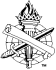 3
False Conclusions about Marriage, Divorce and Remarriage
FALSE CONCLUSION #2
“Jesus was only teaching Jews
how to obey LOM in Matt. 19:3-9”
  -Jesus said “from the beginning
of creation” (Mk. 10:6-9)
  -Jesus said “but from the
beginning it was not so” (Mt. 19:8)
  -Jesus said “male and female…
whoever” (Matt. 19:4, 9)
One Marriage LawGen. 2:22-24; Mk. 10:6; Heb. 13:4
MDR
One ExceptionMatt. 19:6, 9 1 Cor. 7:10-11
Man and Womanfor LifeMatt. 19:4-6; Rom. 7:2
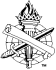 4
False Conclusions about Marriage, Divorce and Remarriage
FALSE CONCLUSION #3

“Remain in the marriage in which
	you were called (1 Cor. 7:24)”
  -Does not properly apply the
	requirements of repentance
	(Acts 26:20; Rev. 9:20-21)
“Husband and wife cannot 
	commit adultery together”
  -Violates (Matt.19:9; 5:32; Ro. 7:3)
One Marriage LawGen. 2:22-24; Mk. 10:6; Heb. 13:4
MDR
One ExceptionMatt. 19:6, 9 1 Cor. 7:10-11
Man and Womanfor LifeMatt. 19:4-6; Rom. 7:2
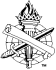 5
False Conclusions about Marriage, Divorce and Remarriage
One Marriage LawGen. 2:22-24; Mk. 10:6; Heb. 13:4
FALSE CONCLUSION #4

“One loosed, both loosed”
  -One-way obligation set in place
by God (Rom. 7:2-3; Matt. 19:9)
“1 Corinthians 7:15 adds another
	cause: Desertion of unbeliever”
  -Violates “whoever” and “except”
in Matthew 19:9
MDR
One ExceptionMatt. 19:6, 9 1 Cor. 7:10-11
Man and Womanfor LifeMatt. 19:4-6; Rom. 7:2
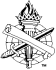 6
One May Not Continue to Live in Sin
After He Becomes a ChristianRomans 6:1-2
1 What shall we say then? Shall we continue in sin that grace may abound? 
2 Certainly not! How shall we who died to sin live any longer in it?
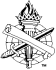 7
One May Not Continue to Live in Sin
After He Becomes a Christian
Romans 6:11-14
11  Likewise you also, reckon yourselves to be dead indeed to sin, but alive to God in Christ Jesus our Lord.  12  Therefore do not let sin reign in your mortal body, that you should obey it in its lusts.  13  And do not present your members as instruments of unrighteousness to sin, but present yourselves to God as being alive from the dead, and your members as instruments of righteousness to God.  14  For sin shall not have dominion over you, for you are not under law but under grace.
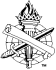 8
May One Continue to Live in Sin AfterHe Becomes a Christian?Romans 6:15-18
15  What then? Shall we sin because we are not under law but under grace? Certainly not! 16 Do you not know that to whom you present yourselves slaves to obey, you are that one’s slaves whom you obey, whether of sin leading to death, or of obedience leading to righteousness? 17 But God be thanked that though you were slaves of sin, yet you obeyed from the heart that form of doctrine to which you were delivered. 18 And having been set free from sin, you became slaves of righteousness.
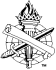 9
All People are Under and Answerable to the Gospel of Christ
THE GOSPEL OF CHRIST…
Is the means by which Christ exercises universal rule (Psalm 110:1-3; Matthew 28:18-19; Hebrews 1:1-3)
Convicts all sinners (John 16:8-13; 1 Timothy 1:8-11)
Commands all to repent (Acts 17:30-31)
Judges all since the cross (Romans 2:16; 1 Peter 4:4-6)
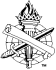 10
The Bible Pattern forMarriage, Divorce and Remarriage
ALL MEN ARE UNDER ONE MARRIAGE LAW Genesis 2:22-24; Mark 10:6; Hebrews 13:4
MARRIAGE,
DIVORCE AND 
REMARRIAGE
One Man and One Woman for Life               Matt. 19:4-6; Rom. 7:2; 1 Cor. 7:39
OnlyOne Exception     Matthew 19:6, 9 1 Cor. 7:10-11
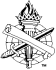 11
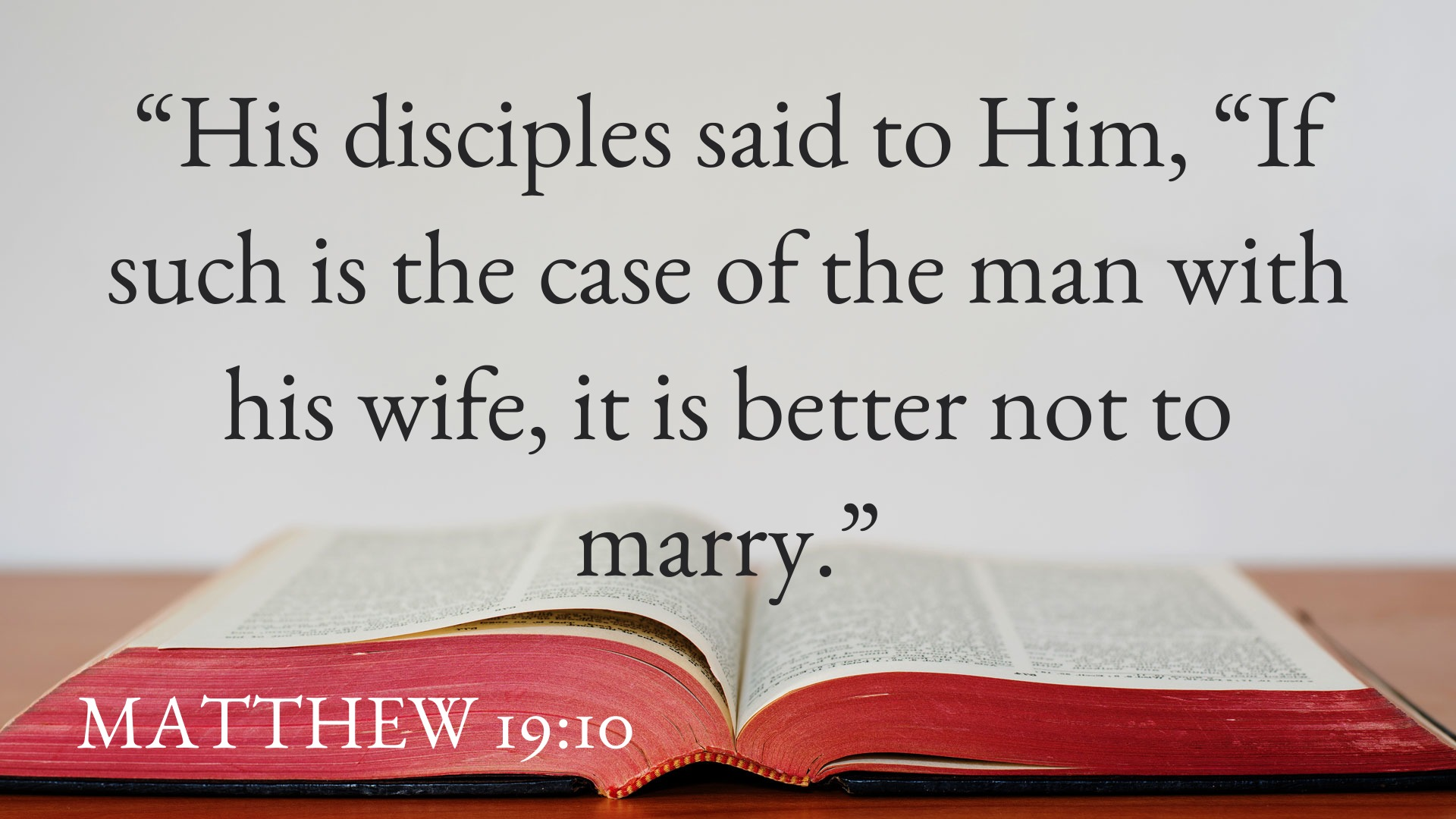 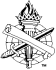 12
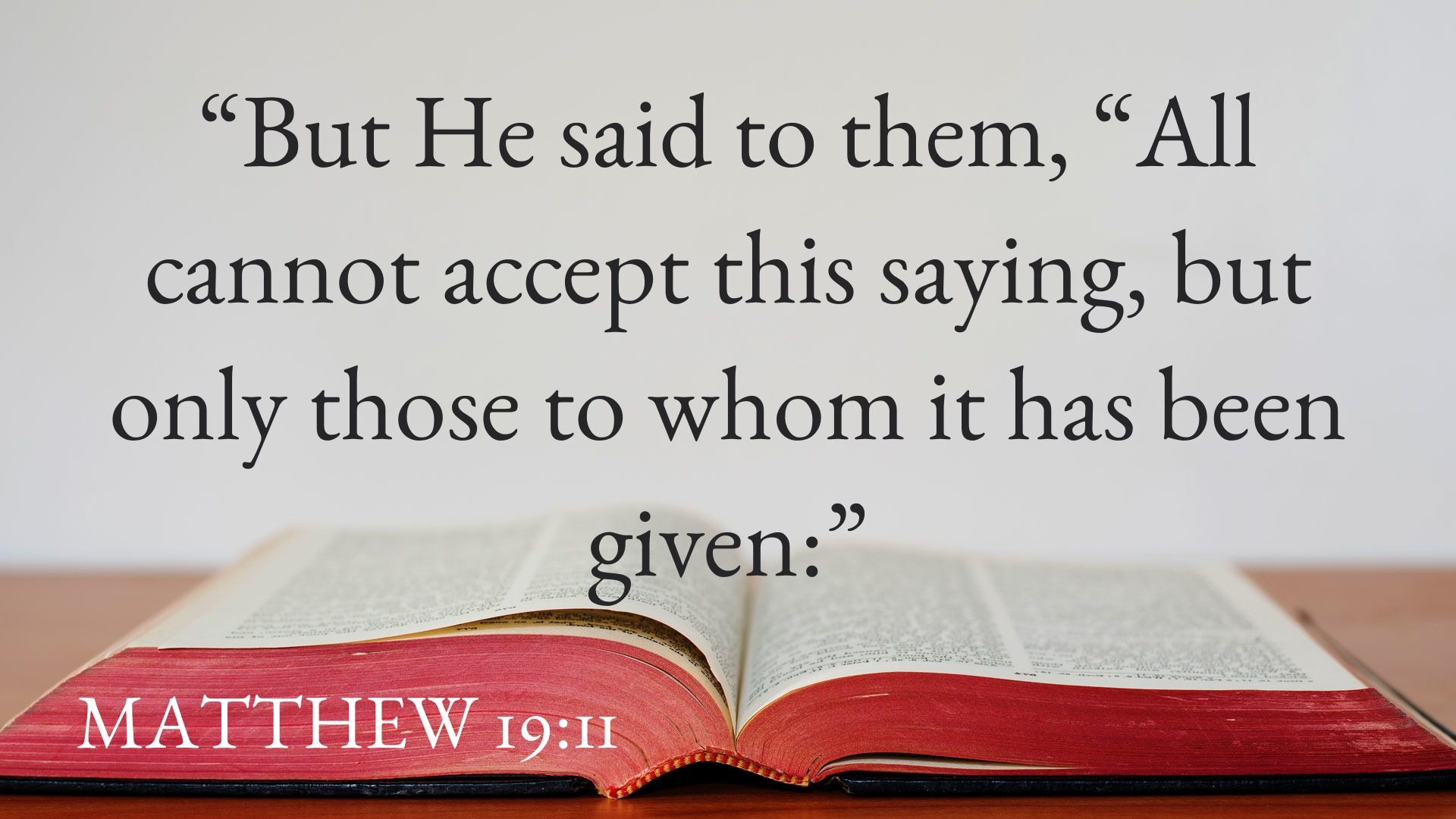 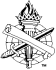 13
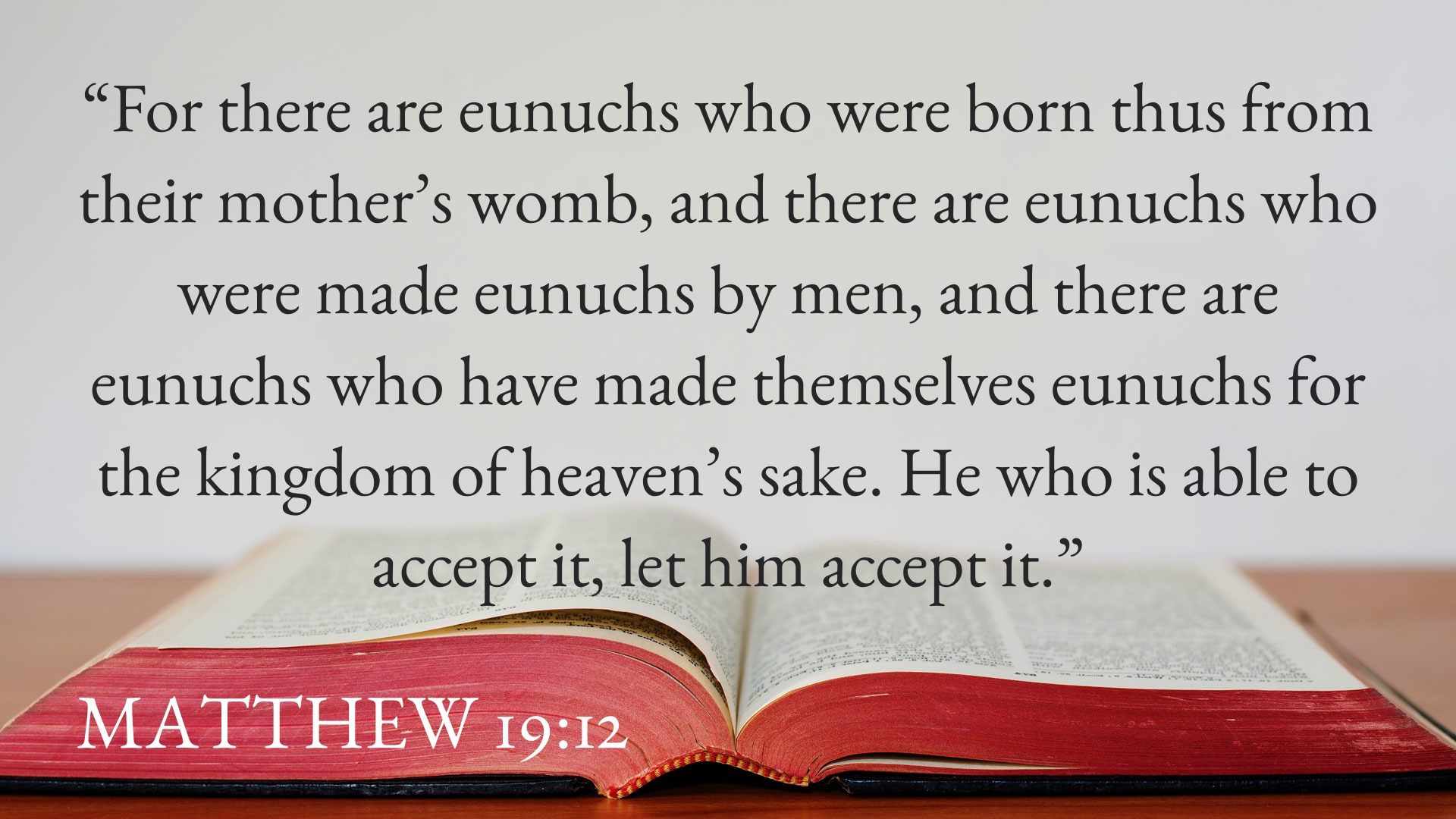 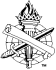 14